Test of reflective materialson lead surface
Botan Wang
Tsinghua University
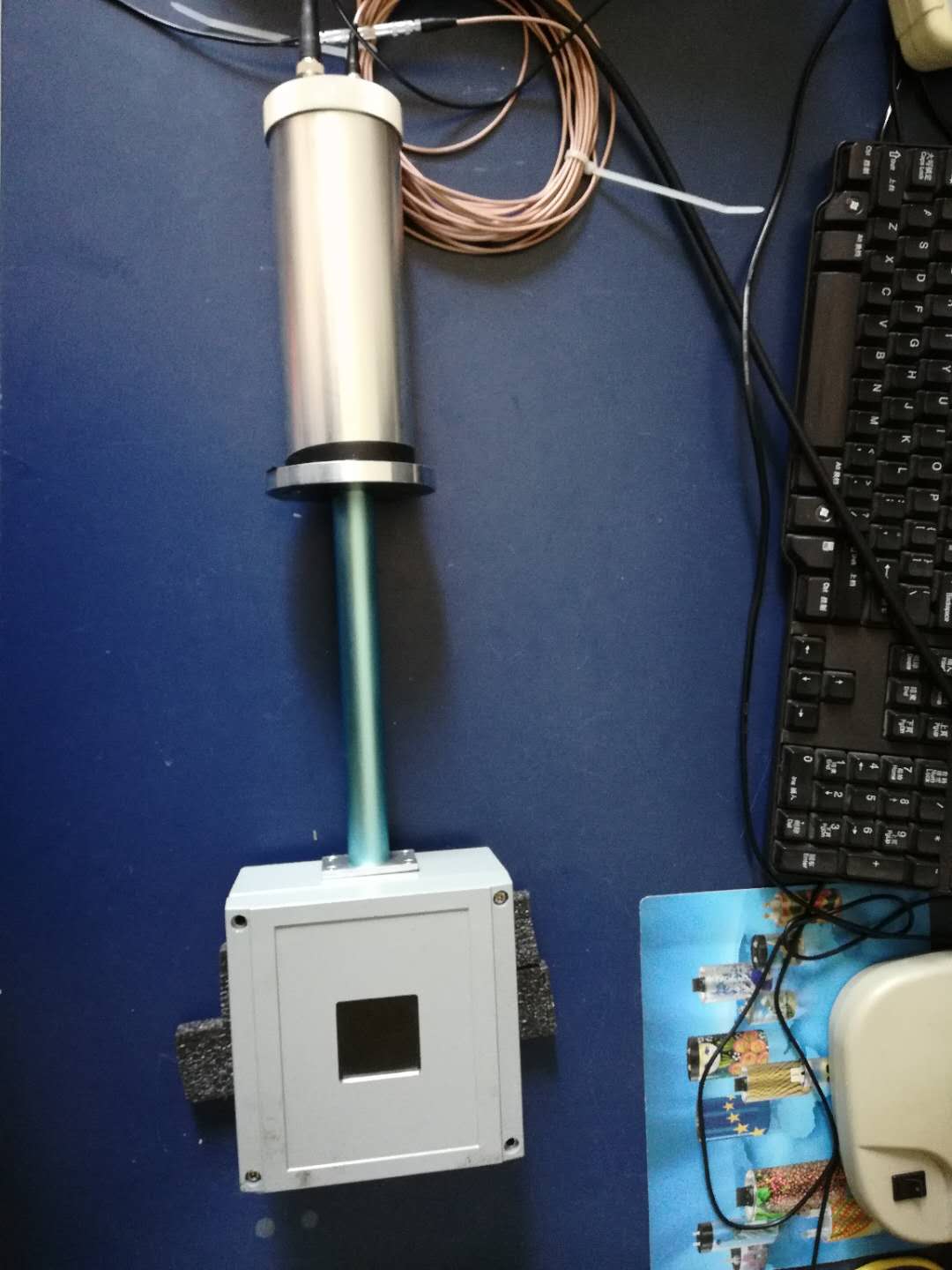 Test devices
C.A.E.N
N470
+HV
V
PMT
Signal
Beta source
Lead sheet samples
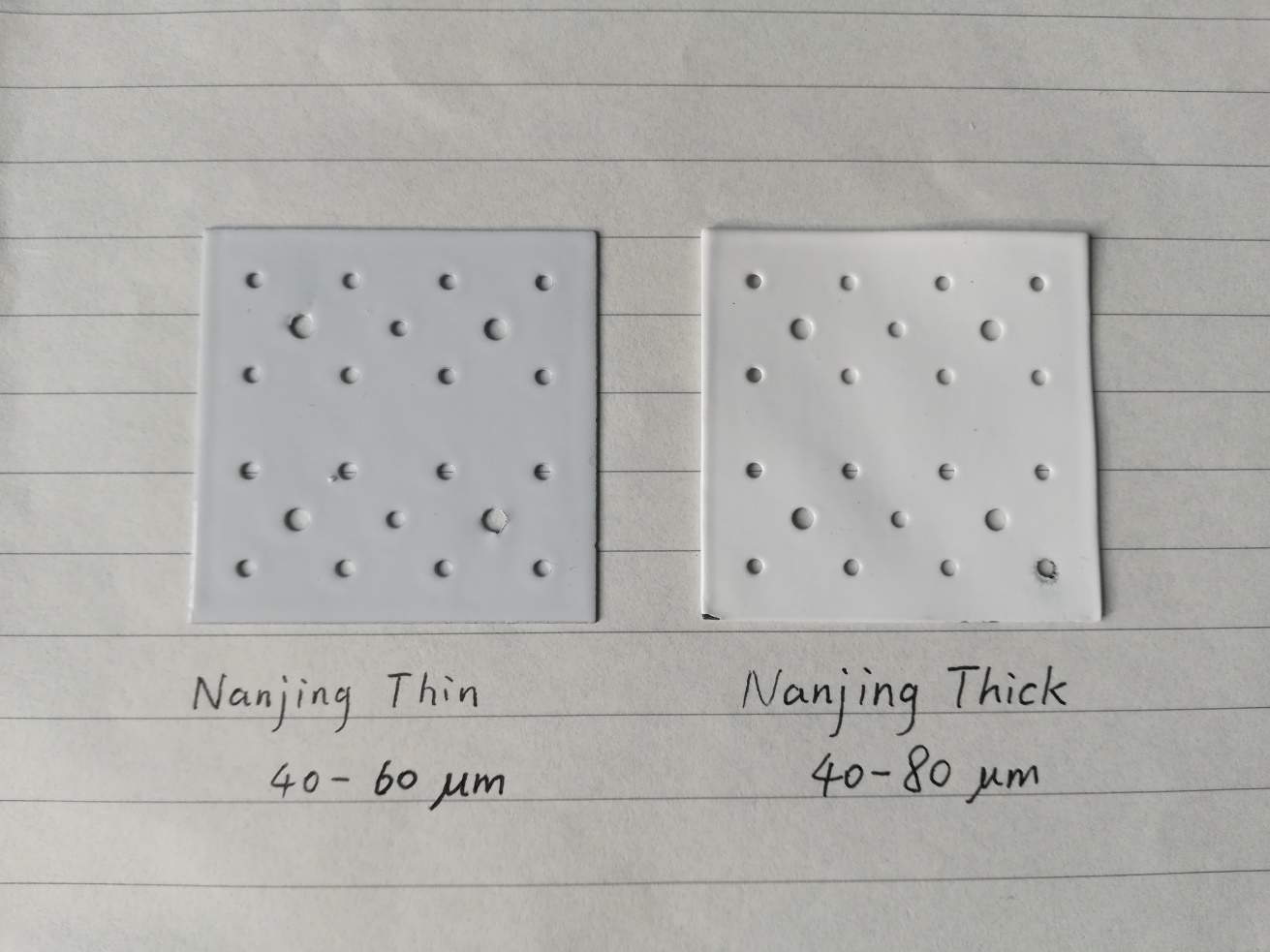 New samples:
Nanjing thin sheets (40-60mm)
Nanjing thick sheets (40-80mm)
For comparison:
Old smooth surface (36.5mm)
New smooth surface (37.5mm)
Thick TYVEK (62.5mm)
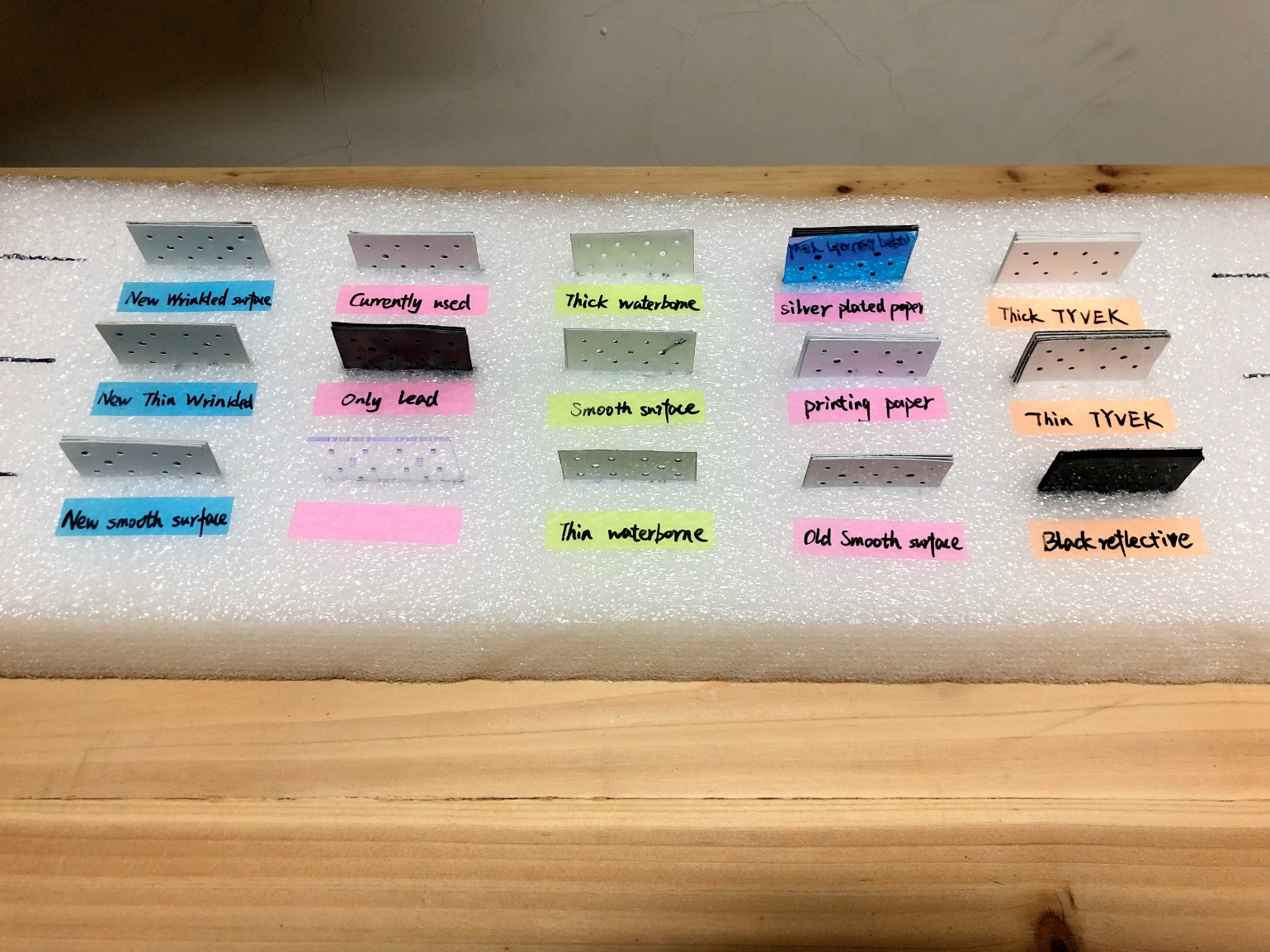 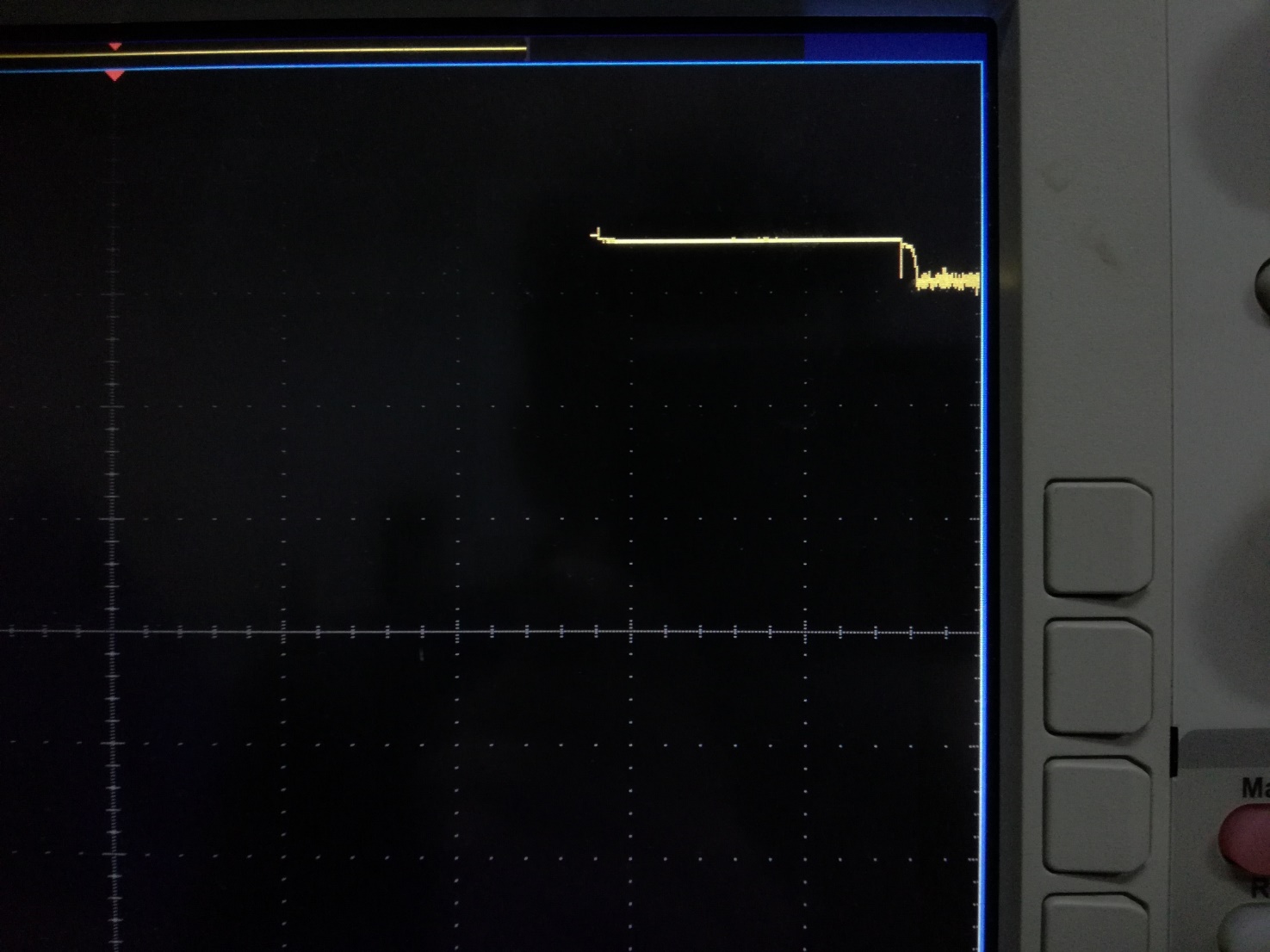 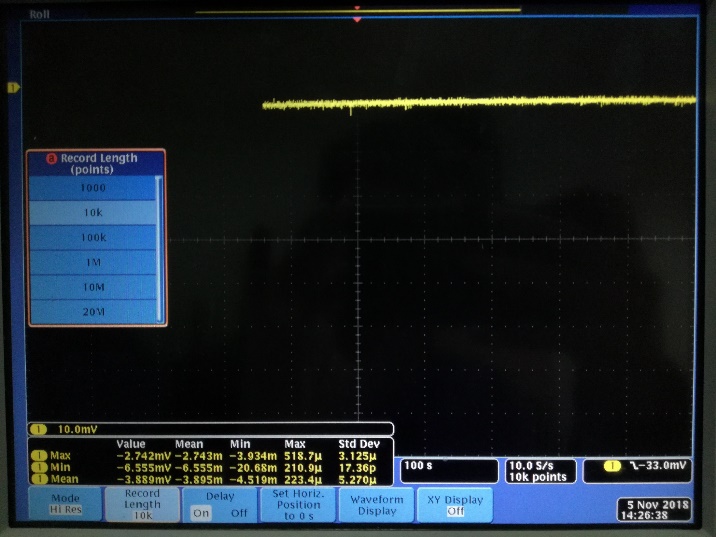 Signal readout
Multimeter
Read the voltage variation range
Difficult to tell the difference


Digital Phosphor Oscilloscope (DPO4034B)
High resolution mode: average output in a period of time, more smooth signals;
1MΩ impedance to get the measurable voltage;
Sampling frequency: 10 Samples/s, total number 10K for calculation
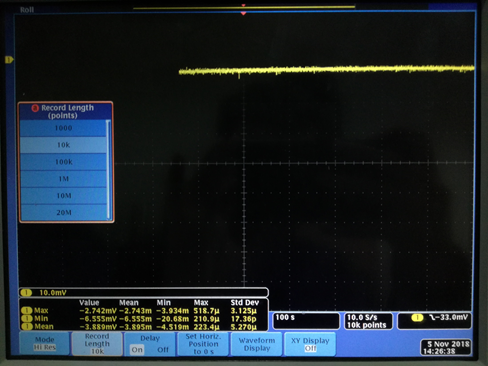 Test result